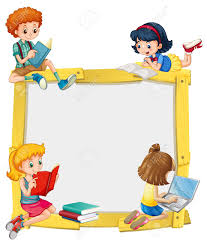 সবাইকে স্বাগত
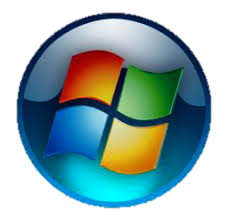 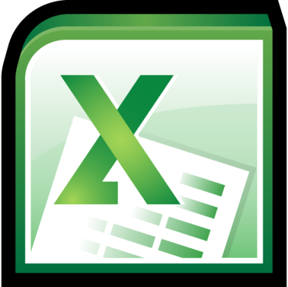 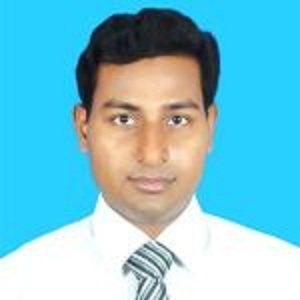 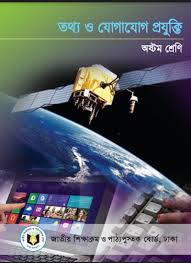 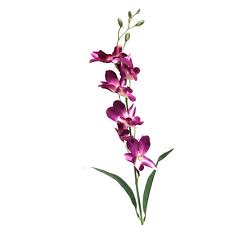 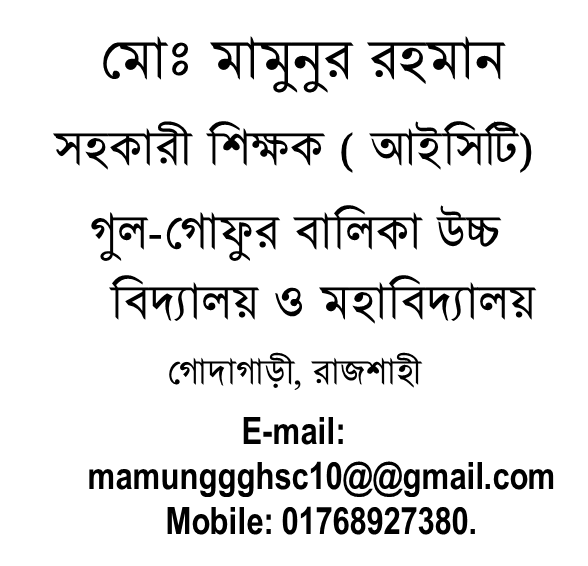 তথ্য ও যোগাযোগ প্রযুক্তি 
8ম শ্রেণি 
৪র্থ অধ্যায়ঃ স্প্রেডশিটের ব্যবহার
  পাঠ- 22 ( স্প্রেডশিট)
[Speaker Notes: Md. Mamunur Rahman, Assistant Teacher (ICT), Gul-Gofur Girls High School & College, Godagari, Rajshahi. Email: mamunggghsc10@gmail.com]
ছবি দেখে ভেবে বলো -
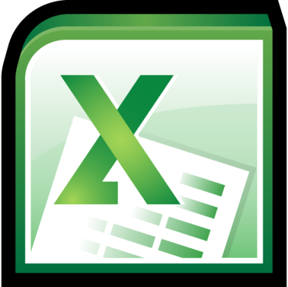 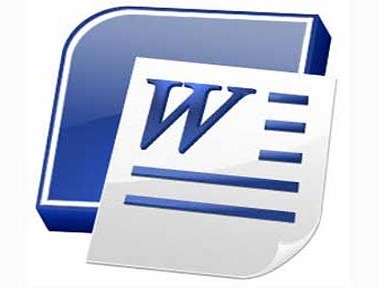 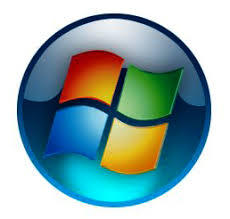 এম এস ওয়ার্ড
এম এস অফিস
এম এস এক্সেল
হিসাব-নিকাশের জন্য কোন প্রোগ্রামটি ব্যবহার করি?
এই সফটওয়্যারকে কি প্রোগ্রাম বলা হয়?
[Speaker Notes: Md. Mamunur Rahman, Assistant Teacher (ICT), Gul-Gofur Girls High School & College, Godagari, Rajshahi. Email: mamunggghsc10@gmail.com]
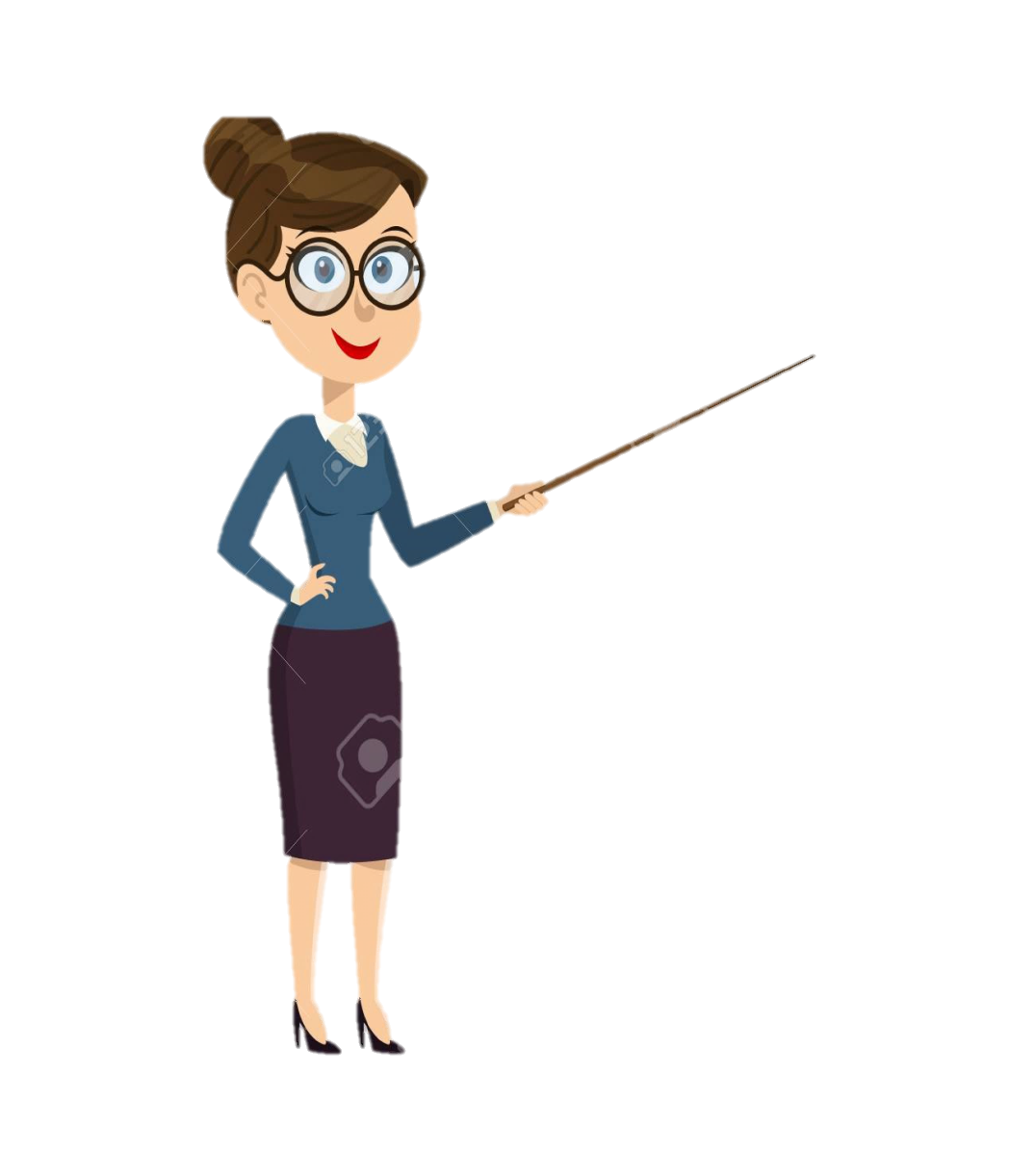 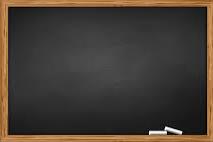 স্প্রেডশিট
পৃষ্ঠা- ৫২
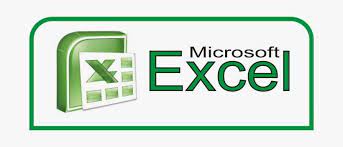 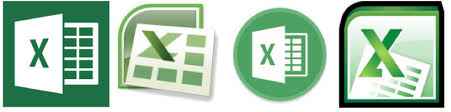 [Speaker Notes: Md. Mamunur Rahman, Assistant Teacher (ICT), Gul-Gofur Girls High School & College, Godagari, Rajshahi. Email: mamunggghsc10@gmail.com]
শিখনফল
এই পাঠ শেষে শিক্ষার্থীরা-----------------------
১। স্প্রেডশিট কী বর্ণনা করতে পারবে; 
২। স্প্রেডশিট সফটওয়্যারে একটি ওয়ার্কশিট কীভাবে তৈরি হয় তা 
     ব্যাখ্যা করতে পারবে; 
৩। স্প্রেডশিট সফটওয়্যার খোলার কৌশল বিশ্লেষণ করতে পারবে।
[Speaker Notes: Md. Mamunur Rahman, Assistant Teacher (ICT), Gul-Gofur Girls High School & College, Godagari, Rajshahi. Email: mamunggghsc10@gmail.com]
আগের দিনের হিসাব নিকাশ
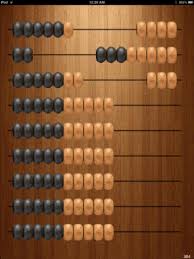 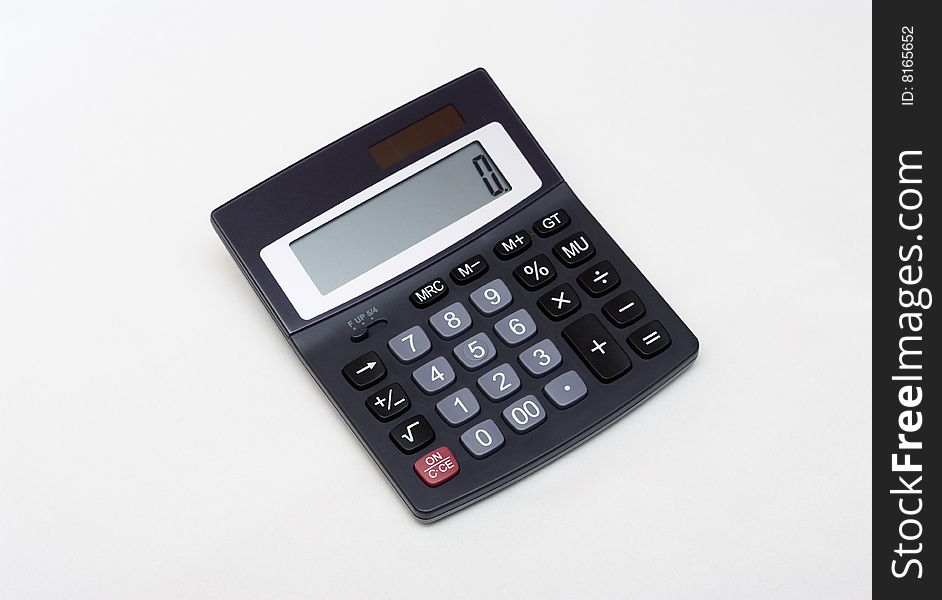 অ্যাবাকাস
ক্যালকুলেটর
হিসাব রাখার চেষ্টা থেকেই অ্যাবাকাস ও ক্যালকুলেটরের  আবিষ্কার
[Speaker Notes: Md. Mamunur Rahman, Assistant Teacher (ICT), Gul-Gofur Girls High School & College, Godagari, Rajshahi. Email: mamunggghsc10@gmail.com]
বর্তমানের হিসাব নিকাশ
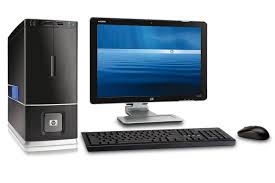 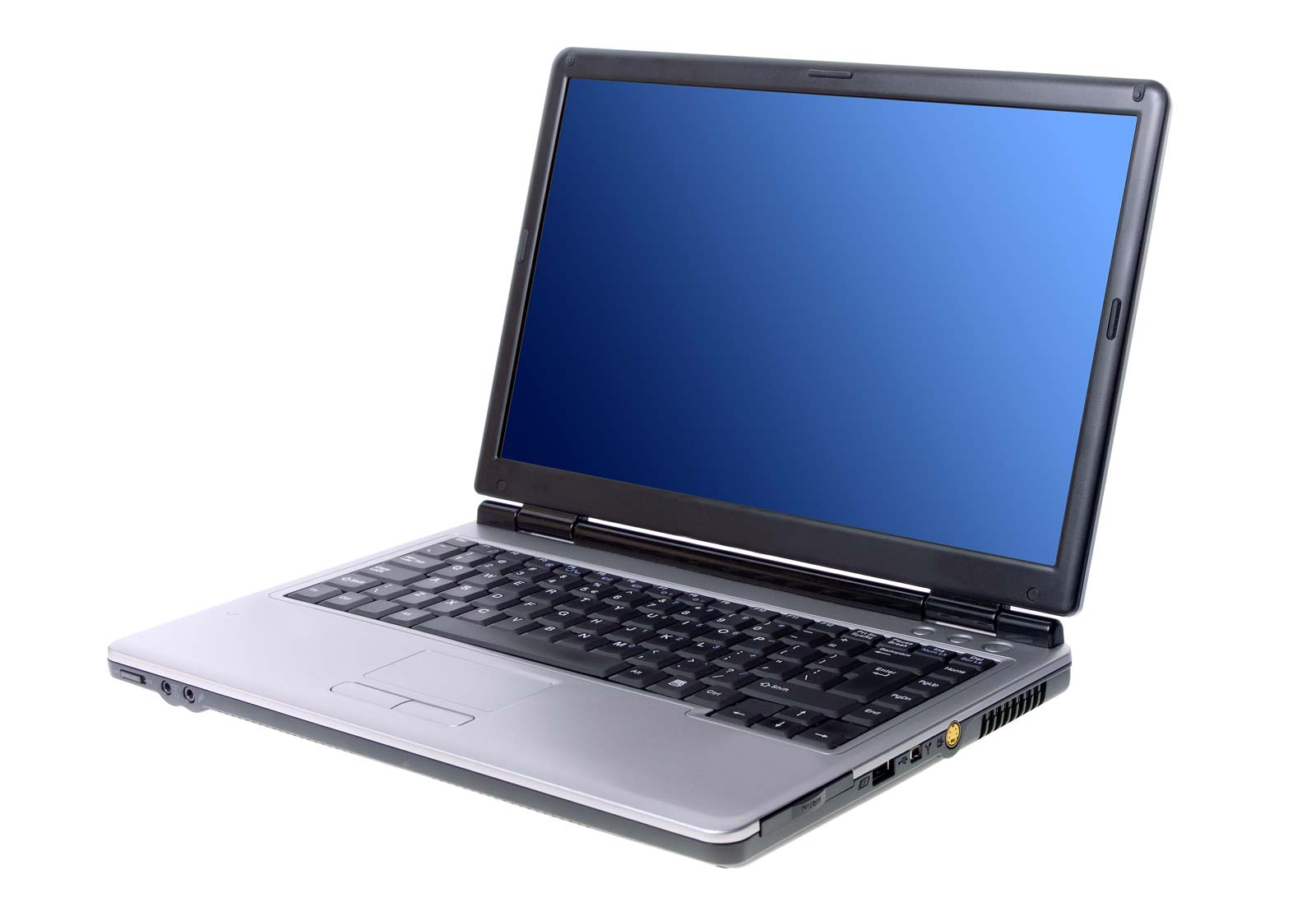 ডেস্কটপ কম্পিউটার
ল্যাপটপ কম্পিউটার
কিন্তু -কম্পিউটার আবিষ্কারের পর জটিল ও দীর্ঘ হিসাবের সমস্যা নিরসন হয়।
[Speaker Notes: Md. Mamunur Rahman, Assistant Teacher (ICT), Gul-Gofur Girls High School & College, Godagari, Rajshahi. Email: mamunggghsc10@gmail.com]
স্প্রেডশিট প্রোগ্রাম
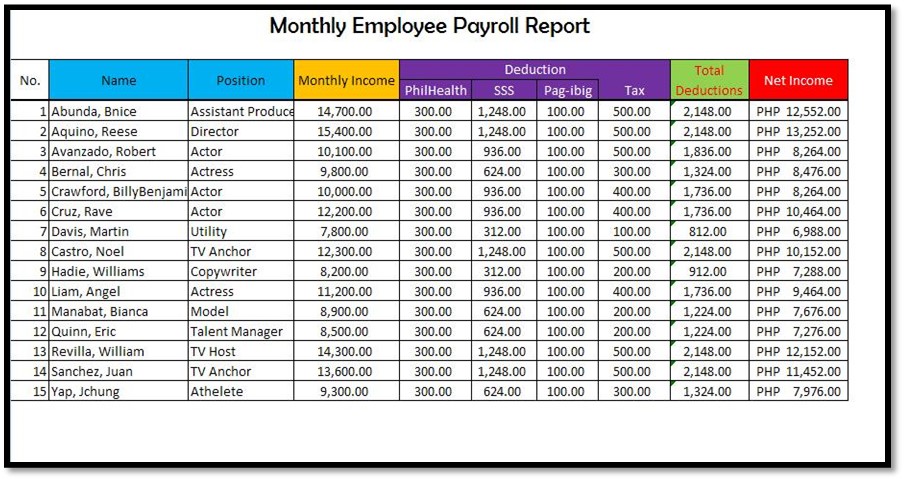 স্প্রেডশিটের এর আভিধানিক অর্থ হলো “ছড়ানো বড় মাপের কাগজ”। এই অ্যাপ্লিকেশন প্রোগ্রামকে ওয়ার্কবুকও বলা হয়।
[Speaker Notes: Md. Mamunur Rahman, Assistant Teacher (ICT), Gul-Gofur Girls High School & College, Godagari, Rajshahi. Email: mamunggghsc10@gmail.com]
বিভিন্ন রকমের স্প্রেডশিট সফটওয়্যার সমূহ -
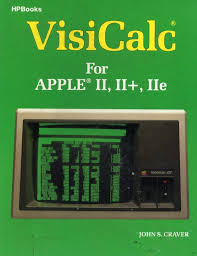 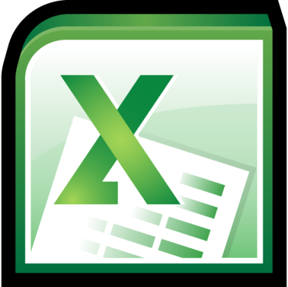 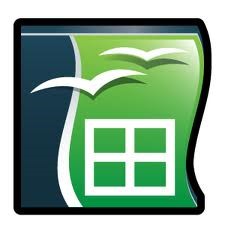 ভিসিক্যালক
এক্সেল
ওপেন অফিস ক্যালক
বর্তমানে জনপ্রিয় স্প্রেডশিট প্রোগ্রাম হলো- মাইক্রোসফট কোম্পানির এক্সেল।
[Speaker Notes: Md. Mamunur Rahman, Assistant Teacher (ICT), Gul-Gofur Girls High School & College, Godagari, Rajshahi. Email: mamunggghsc10@gmail.com]
একক কাজ
সময়- ৩ মিনিট
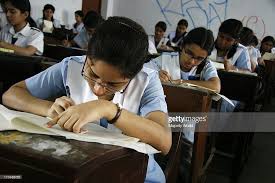 স্প্রেডশিট কী ? - সংক্ষেপে লিখ ।
[Speaker Notes: Md. Mamunur Rahman, Assistant Teacher (ICT), Gul-Gofur Girls High School & College, Godagari, Rajshahi. Email: mamunggghsc10@gmail.com]
ওয়ার্কশিট
কলাম
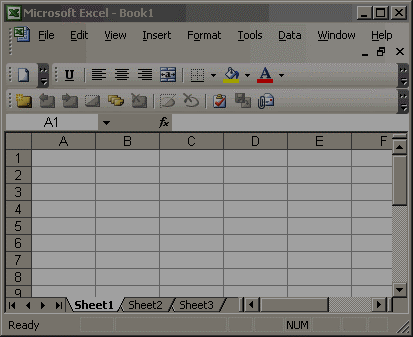 সারি
সেল
একটি ওয়ার্কশিট তৈরি হয় বহুসংখ্যক কলাম ও সারির সমন্বয়ে। এর প্রতিটি চারকোনা ঘরগুলো একেকটি সেল, আর একটি ওয়ার্কবুকে অসংখ্য ওয়ার্কশিট থাকে।
[Speaker Notes: Md. Mamunur Rahman, Assistant Teacher (ICT), Gul-Gofur Girls High School & College, Godagari, Rajshahi. Email: mamunggghsc10@gmail.com]
স্প্রেডশিট প্রোগ্রাম
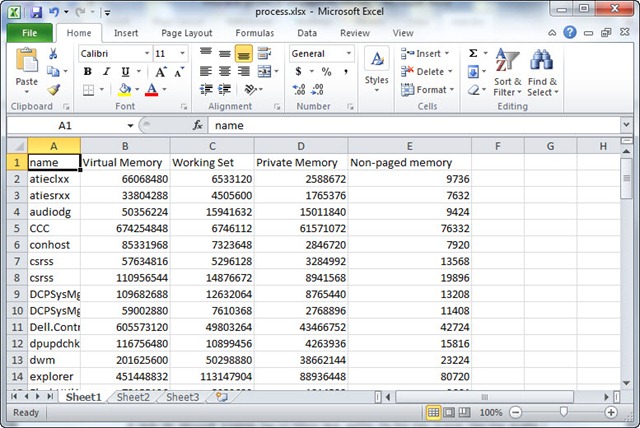 এসো আমরা ওপরের আইকনে ডাবল ক্লিক করে একটি ওয়ার্কশিট খুলি এবং বুঝার চেষ্টা করি।
[Speaker Notes: Md. Mamunur Rahman, Assistant Teacher (ICT), Gul-Gofur Girls High School & College, Godagari, Rajshahi. Email: mamunggghsc10@gmail.com]
জোড়ায় কাজ
সময়- ৪মিনিট
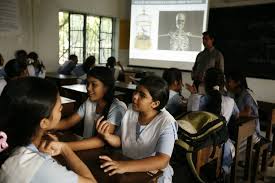 একটি ওয়ার্কশিটে কি কি থাকে এবং তা কীভাবে তৈরি হয় লিখ ।
[Speaker Notes: Md. Mamunur Rahman, Assistant Teacher (ICT), Gul-Gofur Girls High School & College, Godagari, Rajshahi. Email: mamunggghsc10@gmail.com]
স্প্রেডশিট সফটওয়্যার খোলার কৌশল-
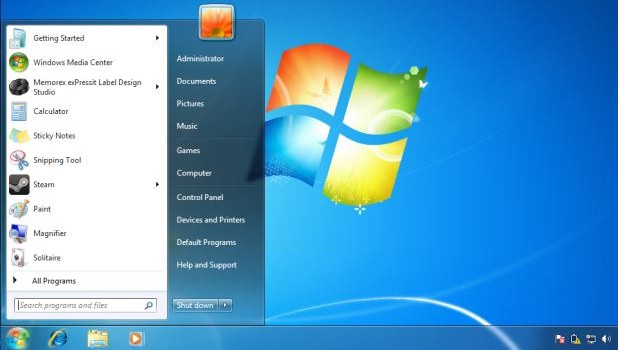 ডেস্কটপ
প্রথমে ডেস্কটপের স্টার্ট বাটনে ক্লিক করে All Programs সিলেক্ট করতে  হবে।
[Speaker Notes: Md. Mamunur Rahman, Assistant Teacher (ICT), Gul-Gofur Girls High School & College, Godagari, Rajshahi. Email: mamunggghsc10@gmail.com]
স্প্রেডশিট সফটওয়্যার খোলার কৌশল-
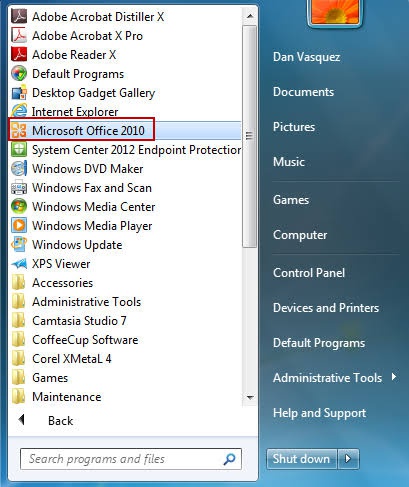 ডেস্কটপ
তারপর লিস্ট থেকে Microsoft Office এ ক্লিক করতে  হবে।
[Speaker Notes: Md. Mamunur Rahman, Assistant Teacher (ICT), Gul-Gofur Girls High School & College, Godagari, Rajshahi. Email: mamunggghsc10@gmail.com]
স্প্রেডশিট সফটওয়্যার খোলার কৌশল-
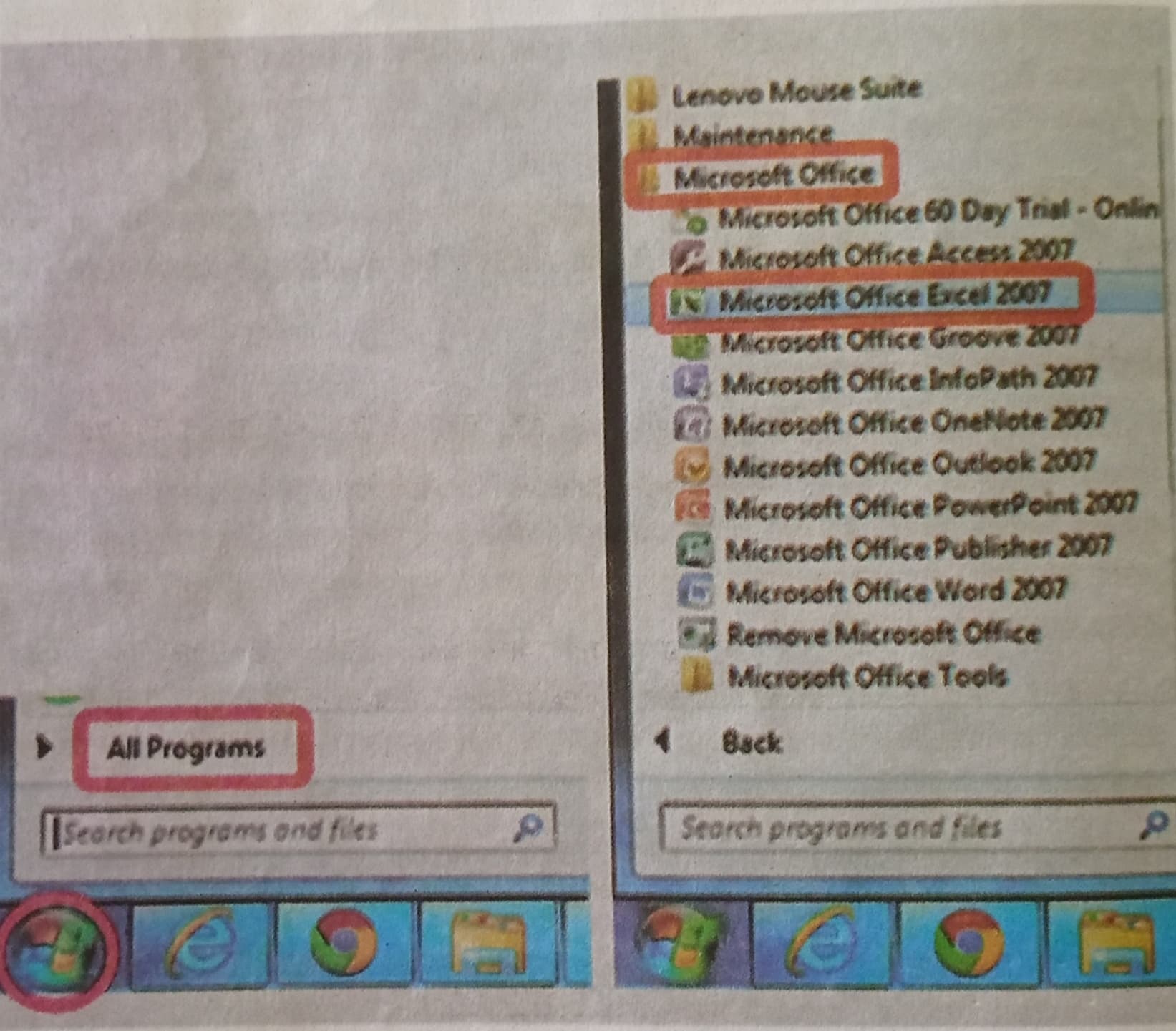 সবশেষে Microsoft office  Excel- 2007/ 10 সিলেক্ট করতে  হবে।
[Speaker Notes: Md. Mamunur Rahman, Assistant Teacher (ICT), Gul-Gofur Girls High School & College, Godagari, Rajshahi. Email: mamunggghsc10@gmail.com]
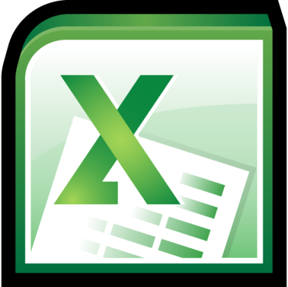 স্প্রেডশিট সফটওয়্যার খোলার ধাপ-
প্রথমে ডেস্কটপের Start বাটনে ক্লিক করতে হবে, 
এরপর All Programs ক্লিক করতে  হবে, 
তারপর লিস্ট থেকে Microsoft Office এ ক্লিক করতে  হবে;
সবশেষে Microsoft office  Excel- 2007/ 10 /---- এর আইকনে ক্লিক করলে এক্সেল ওপেন হবে।
এছাড়া, কম্পিউটারে ডেস্কটপে স্প্রেডশিট প্রোগ্রামের        আইকনে ডাবল ক্লিক করেও এই প্রোগ্রাম খোলা যায়।
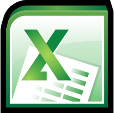 [Speaker Notes: Md. Mamunur Rahman, Assistant Teacher (ICT), Gul-Gofur Girls High School & College, Godagari, Rajshahi. Email: mamunggghsc10@gmail.com]
দলগত কাজ
সময়- ৭ মিনিট
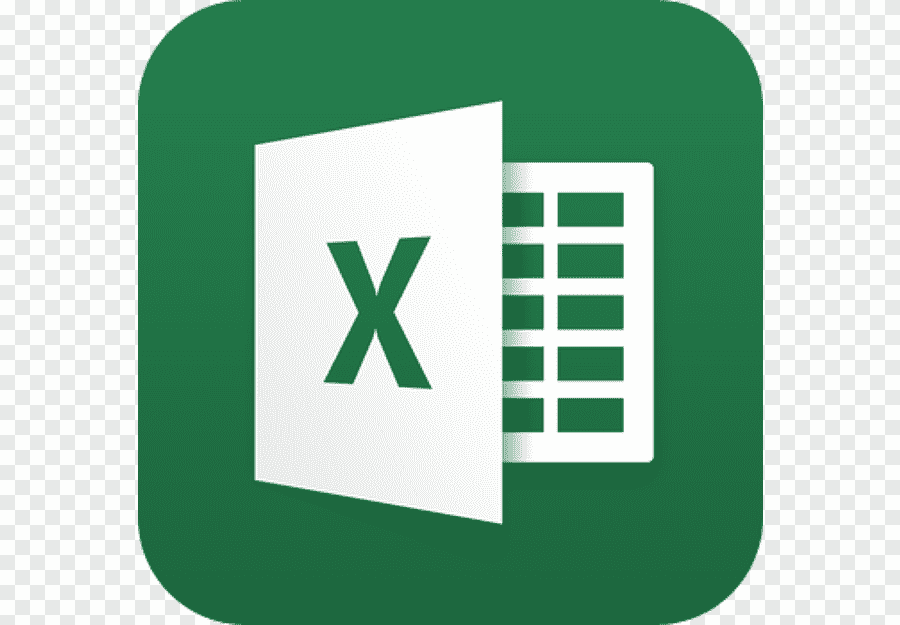 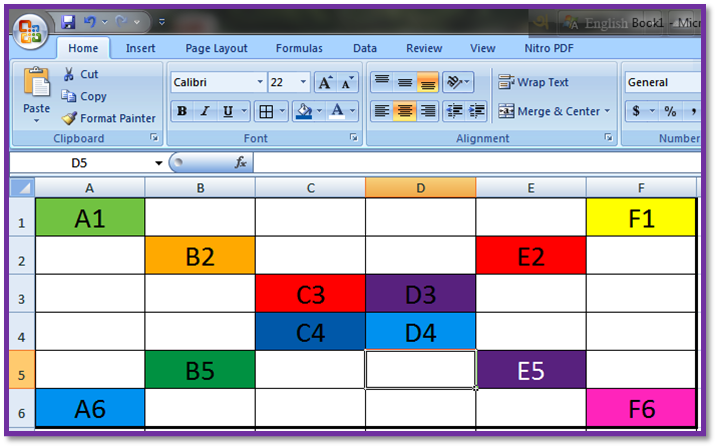 ১-নং ছবি
২-নং ছবি
[Speaker Notes: Md. Mamunur Rahman, Assistant Teacher (ICT), Gul-Gofur Girls High School & College, Godagari, Rajshahi. Email: mamunggghsc10@gmail.com]
মূল্যায়ন
১। কোনটি আদি গণনা যন্ত্র ?
খ) মোবাইল
(ক) ক্যালকুলেটর
(গ)  ফ্যাক্স
(ঘ) অ্যাবাকাস
২।          এটি কিসের আইকন ?
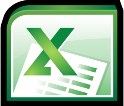 (ক) এম এস ওয়ার্ড
(ঘ) স্প্রেডশিট
(গ) এম এস এক্সেল
(খ) ভার্চুয়ালি যোগাযোগ
[Speaker Notes: Md. Mamunur Rahman, Assistant Teacher (ICT), Gul-Gofur Girls High School & College, Godagari, Rajshahi. Email: mamunggghsc10@gmail.com]
মূল্যায়ন
৩। স্প্রেডশিটের আরেক নাম কি ?
(খ) এম এস পয়েন্ট
(ক) ওয়ার্কশিট
(গ) এম এস ওয়ার্ড
(ঘ) ওয়ার্কবুক
৪। একটি ওয়ার্কশিটে কয়টি রো ও কলাম থাকে ?
(ক) ১ হাজার
(ঘ) ২০০
(গ)  অসংখ্য
(খ) লক্ষ লক্ষ
[Speaker Notes: Md. Mamunur Rahman, Assistant Teacher (ICT), Gul-Gofur Girls High School & College, Godagari, Rajshahi. Email: mamunggghsc10@gmail.com]
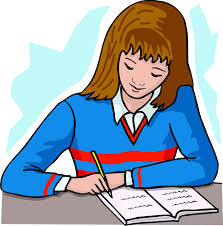 বাড়ির কাজ
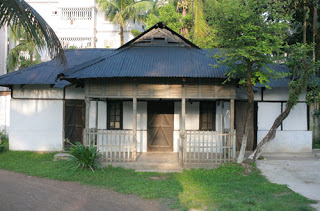 তোমার বিদ্যালয়ের ফলাফল শিট তৈরিতে কোন সফটওয়্যার ব্যবহৃত হয়? 
ভবিষ্যতে এই ক্ষেত্রে কী কী পরিবর্তন হতে পারে বলে তুমি মনে কর?
[Speaker Notes: Md. Mamunur Rahman, Assistant Teacher (ICT), Gul-Gofur Girls High School & College, Godagari, Rajshahi. Email: mamunggghsc10@gmail.com]
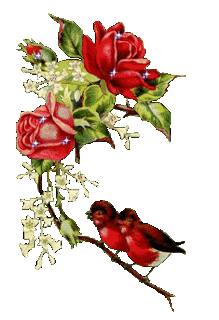 ধ
ন্য
বা
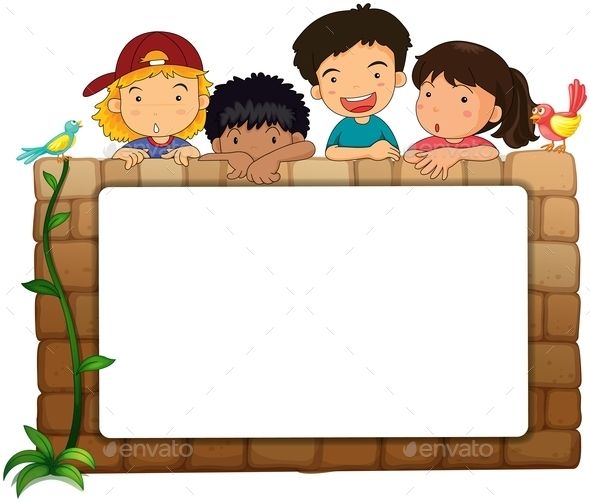 প্রত্যেককেই আইসিটিতে দক্ষ হওয়া উচিৎ।
দ
22
[Speaker Notes: Md. Mamunur Rahman, Assistant Teacher (ICT), Gul-Gofur Girls High School & College, Godagari, Rajshahi. Email: mamunggghsc10@gmail.com]